Observatoire de la transition énergétique des professionnels
Conférence de presse du 29 février 2024
Engager les professionnels dans la transition énergétique : un enjeu clé
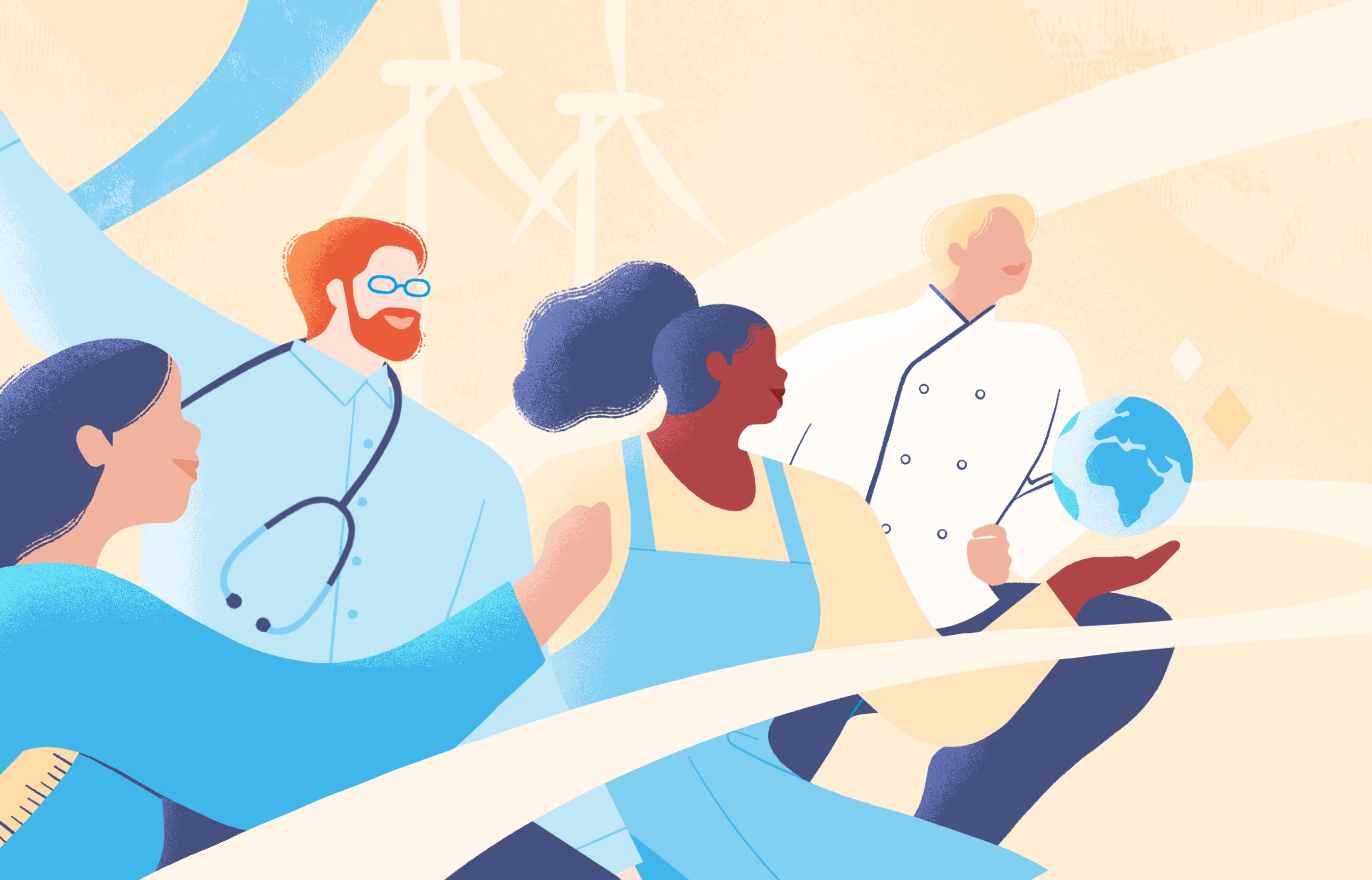 14%
c'est la part que représenterait les TPE-PME dans les émissions de GES de la France.
© ENGIE 2024 - droits réservés 1er Observatoire de la transition énergétique des professionnels ENGIE-Ifop-ADEME 29 février 2024.
2
Dispositif méthodologique
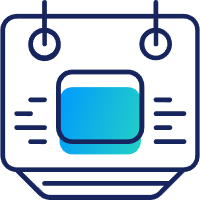 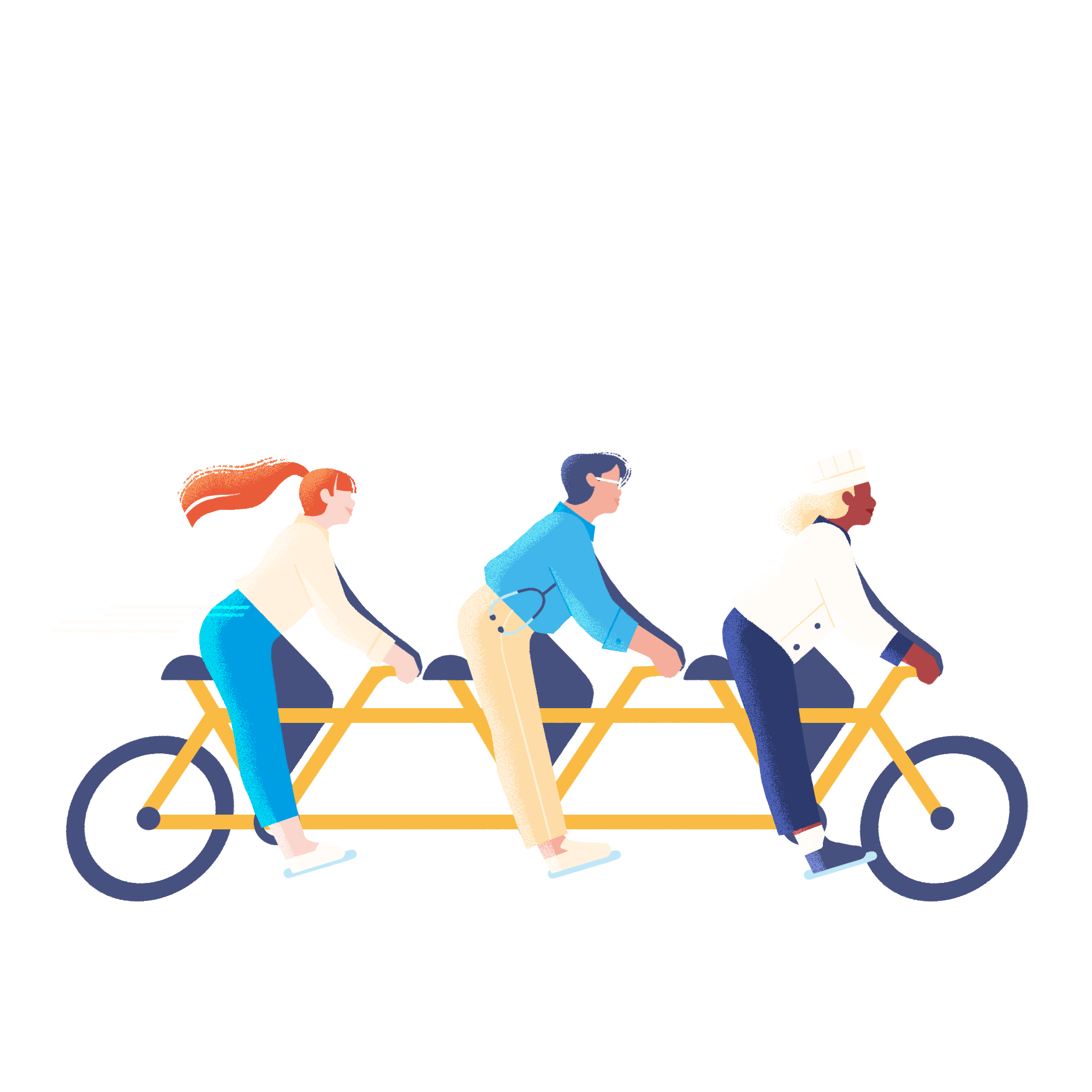 Étude réalisée du 7 au 20 juin 2023
Recueil online des informations (CAWI)
1 119 répondants
professionnels (artisans, commerçants, professions libérales...)
gérants ou co-gérants d’une entreprise de moins de 25 salariés
décisionnaires en matière de travaux et d’énergie 
possédant un local dédié à leur activité
(Computer Assisted Web Interviewing)
© ENGIE 2024 - droits réservés 1er Observatoire de la transition énergétique des professionnels ENGIE-Ifop-ADEME 29 février 2024.
3
Les enjeux de la transition énergétique sont relativement bien compris
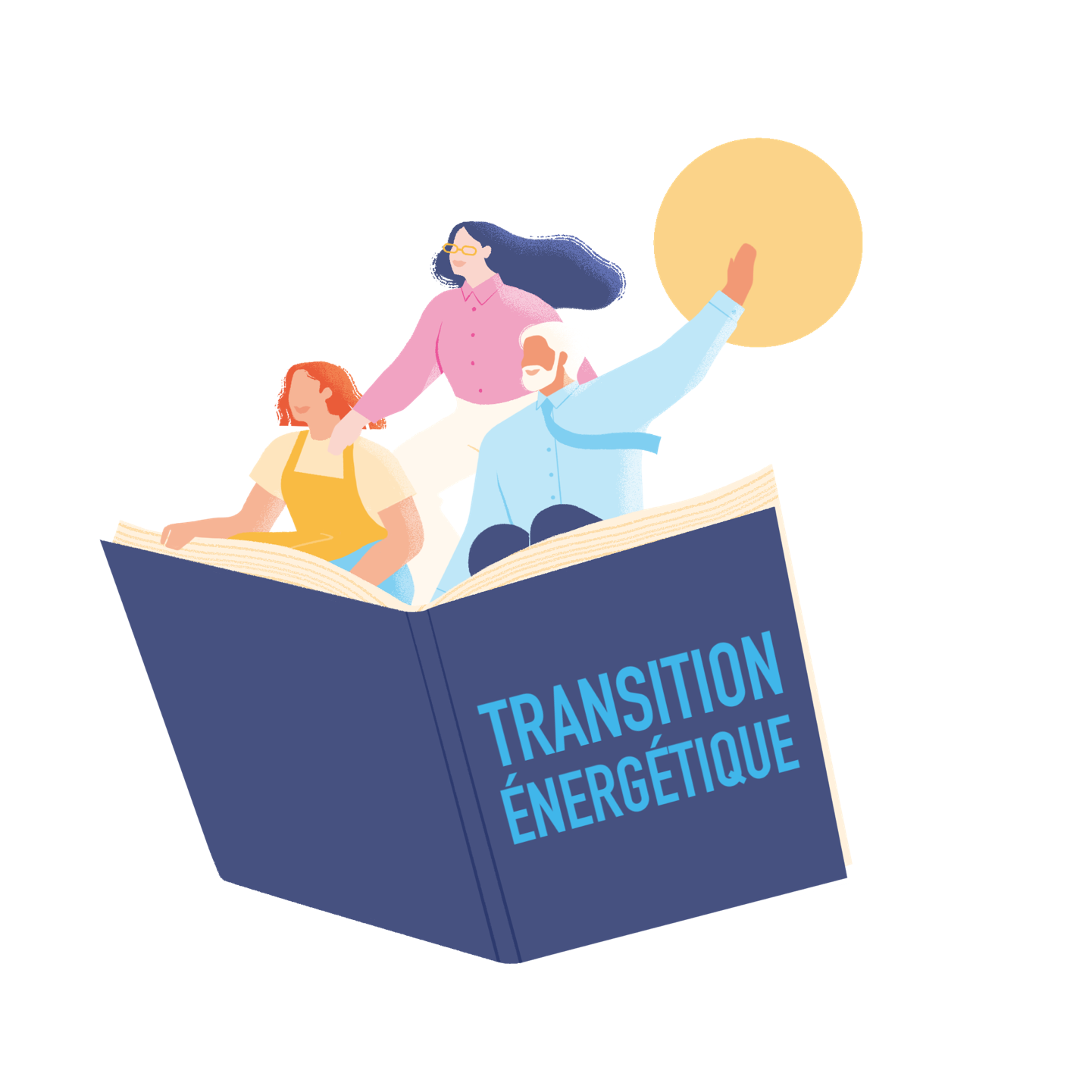 66%
des professionnels ont réellement compris les enjeux de la Transition énergétique
43%
35%
14%
Évolution vers une énergie plus verte
Généralités
Sobriété & efficacité  énergétique
23%		Économie d’énergie / faire attention
	5%	Travaux / isoltation / adaptation des locaux
	4%	Gestes éco-responsables   7%
	10%	Changer son mode de consommation / consommer intelligemment
	8%	Être éco-responsable / respect de l’environnement   5%
14%	Énergie verte / renouvelable / durable 
	10%	Énergie propre / moins polluante
	7%	L'évolution des énergies / nouveaux modes de production
	7%	Abandonner les énergies fossiles, carbonées / passer à d'autres énergies
6%
Commentaire négatif
10%
« Pour vous, qu’est-ce que la transition énergétique d’après l’idée que vous vous en faites ? »
17%
ne sait pas
© ENGIE 2024 - droits réservés 1er Observatoire de la transition énergétique des professionnels ENGIE-Ifop-ADEME 29 février 2024.
4
Une prise de conscience contrastée
Rôle de l’entreprise dans la transition énergétique
Raison de l’absence du rôle de l’entreprise dans la transition énergétique
Accueil du public (77%)TPI (90%) / Hébergement (97%)
62%
Secteur – Santé : 19%
ST oui
62%
Non pas du tout
Non plutôt pas
Oui plutôt
Oui tout à fait
Q27. Et pensez-vous que votre entreprise/société a un rôle à jouer dans la Transition Energétique ? Base : ensemble = 1119
Q28. Pour quelle(s) raison(s) pensez-vous que votre entreprise/société n’a pas de rôle à jouer dans la Transition Energétique ? Base : pensent que leur entreprise n’a pas de rôle à jouer = 383 Plusieurs réponses possibles
© ENGIE 2024 - droits réservés 1er Observatoire de la transition énergétique des professionnels ENGIE-Ifop-ADEME 29 février 2024.
5
Niveau d'engagement des acteurs attendu et perçu
Attentes d’engagement
ST TRES IMPORTANT (très et extrêmement)
ST ENGAGÉ(S)
18%
6%
25%
32%
45 pts
55 pts
48 pts
41 pts
40 pts
32 pts
Vous ne savez pas
Pas du tout engagé(s)
Pas engagé(s)
Assez engagé(s)
Très engagé(s)
Q25. Pour chacun des acteurs suivants, diriez-vous qu’il est engagé en faveur de la Transition Energétique ? Base : ensemble = 1119
© ENGIE 2024 - droits réservés 1er Observatoire de la transition énergétique des professionnels ENGIE-Ifop-ADEME 29 février 2024.
6
Savoir faire des économies d’énergies
86%
Connaissance en matière de réalisation d’économies d’énergie
déclarent savoir comment faire des économies d’énergie
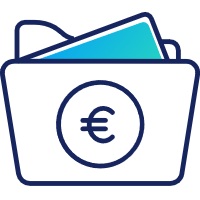 14%
ne savent pas
83%
30%
4%
Services (89%)
Non pas du tout
Non plutôt pas
Oui plutôt
Oui tout à fait
Agriculture (29%)
Commerce (19%)
Q7. Savez-vous comment faire des économies d’énergie ? Base : ensemble = 1119
© ENGIE 2024 - droits réservés 1er Observatoire de la transition énergétique des professionnels ENGIE-Ifop-ADEME 29 février 2024.
7
Quelles incitations pour faire des économies d’énergie ?
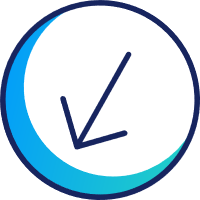 13%
39%
12%
Total
Secteurs process (76%)
Secteurs bureaux & tertiaires (56%) Services (56%)
Raison principale
Q9. Quelles raisons vous inciteraient à faire des économies d’énergie ? Base : ensemble = 1119
© ENGIE 2024 - droits réservés 1er Observatoire de la transition énergétique des professionnels ENGIE-Ifop-ADEME 29 février 2024.
8
L'anticipation des actions en contexte de hausse des prix
46%
Avancement des actions pour réduire l'impact financier
ont avancé le calendrier de mise en œuvre des actions par rapport à ce qui était initialement prévu pour réduire l’impact financier sur leur activité
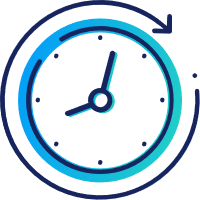 Rappel : 61% 
pensent que leur entreprise mettra en œuvre des actions d’économies d’énergie (dans les 5 années à venir)
24%
13%
Q47. La hausse des prix de l’énergie vous a-t-elle amené à avancer le calendrier de mise en œuvre des actions par rapport à ce qui était initialement prévu pour réduire l’impact financier sur votre activité ? Base : Ont prévu des actions dans les 5 prochaines années = 727
Local de plus de 300 m² (61%)
Non pas du tout
Non plutôt pas
Oui plutôt
Oui tout à fait
© ENGIE 2024 - droits réservés 1er Observatoire de la transition énergétique des professionnels ENGIE-Ifop-ADEME 29 février 2024.
9
Les freins à la réalisation d’économies d’énergie
Temps de retour sur investissement acceptable selon un pro
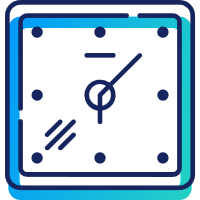 24%
22%
10%
65%
Secteurs process (51%)
Q11A. Quels sont les freins qui vous empêchent de faire des économies d’énergie ? Base : Ensemble  = 1119
© ENGIE 2024 - droits réservés 1er Observatoire de la transition énergétique des professionnels ENGIE-Ifop-ADEME 29 février 2024.
10
Quelles actions ont été mises en place ces 5 dernières années ?
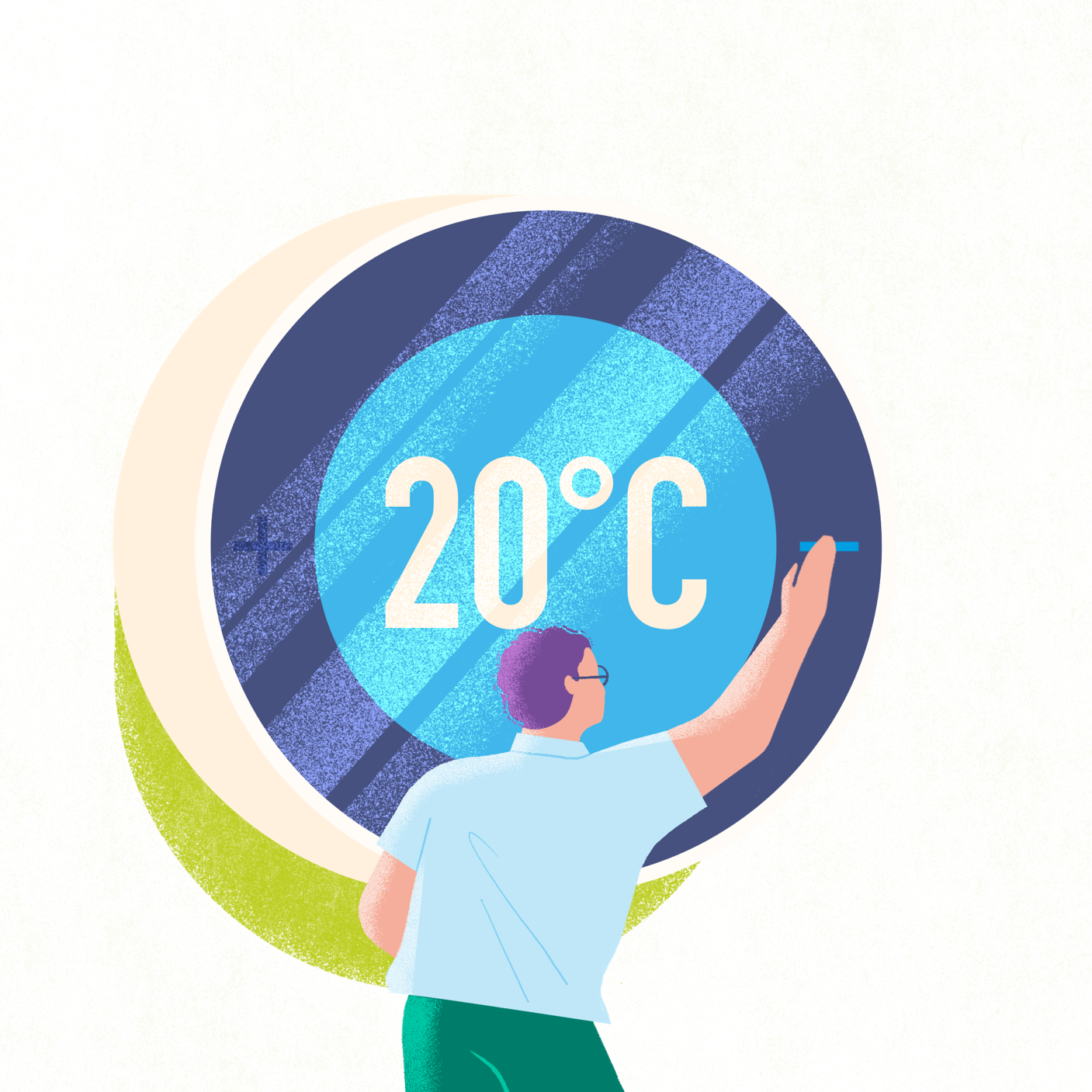 Secteurs process (14%)
Q3. Quels types d’actions d’économies d’énergie votre entreprise a-t-elle mises en œuvre au cours des 5 dernières années ? Base : ensemble = 1119
© ENGIE 2024 - droits réservés 1er Observatoire de la transition énergétique des professionnels ENGIE-Ifop-ADEME 29 février 2024.
11
Quelles actions sur les 5 années à venir ?
Q36. Quelles actions pensez-vous que votre entreprise/société va mettre en œuvre/poursuivre pour réaliser des économies d’énergie au cours des 5 années à venir ? Parmi les actions envisagées, quelle est/serait la plus impactante sur votre consommation selon vous ?  Base : Pensent que leur entreprise va mettre en œuvre des actions d’économies d’énergie = 727
Secteurs bureaux & tertiaires (63%)
Secteurs process (29%)
Total des actions envisagés
© ENGIE 2024 - droits réservés 1er Observatoire de la transition énergétique des professionnels ENGIE-Ifop-ADEME 29 février 2024.
12
Le fournisseur d’énergie, un interlocuteur légitime
69%
considèrent queles fournisseurs d’énergie sont légitimes pour fournir un accompagnement sur les économies d’énergie.
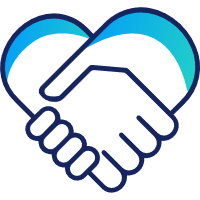 Q41. Pour vous fournir un accompagnement sur les économies d’énergie, considérez-vous que les fournisseurs d’énergie sont …  
Base : ensemble = 1119
Non pas du tout
Non plutôt pas
Oui plutôt
Oui tout à fait
© ENGIE 2024 - droits réservés 1er Observatoire de la transition énergétique des professionnels ENGIE-Ifop-ADEME 29 février 2024.
13
Qu’est-ce que les pros attendent ?
Accompagnement sur les économies d'énergie
Rappel
69% 
considèrent les fournisseurs d’énergie légitimes pour fournir un accompagnement sur les économies d’énergie
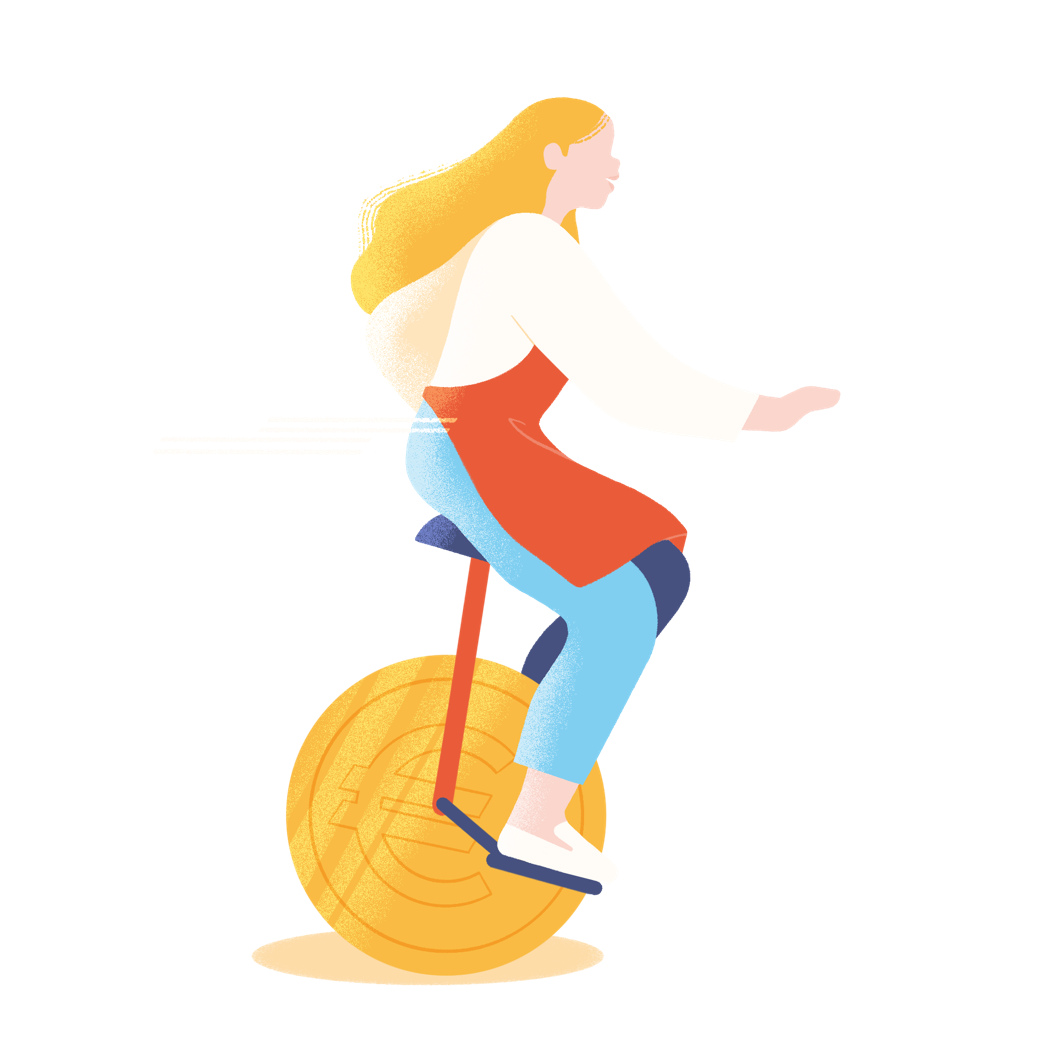 Q42. Et qu’attendez-vous comme type(s) d’accompagnement de votre fournisseur d’énergie ? Base : Considèrent que les fournisseurs d’énergie sont légitimes pour fournir un accompagnement sur les économies d’énergie = 768
© ENGIE 2024 - droits réservés 1er Observatoire de la transition énergétique des professionnels ENGIE-Ifop-ADEME 29 février 2024.
14
Toujours un besoin d’information sur les aides financières existantes
79%
Accompagnements pouvant aider à entamer des démarches
ont mentionné au moins un accompagnement qui les aiderait à entamer / poursuivre des démarches d’économies d’énergie
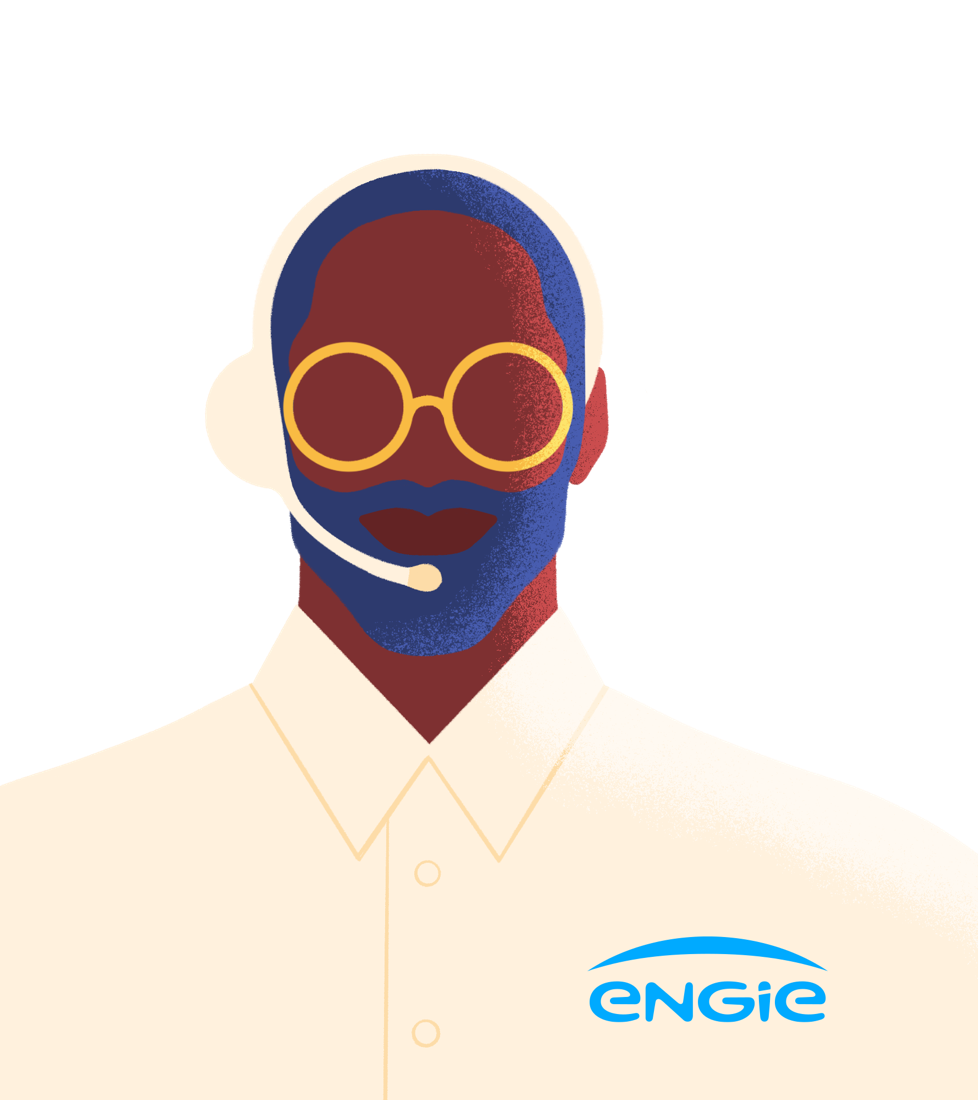 Q13bis. Quel(s) type(s) d’accompagnement(s) pourrai(en)t vous aider à entamer / poursuivre des démarches d’économies d’énergie ? Base : ensemble = 1119
© ENGIE 2024 - droits réservés 1er Observatoire de la transition énergétique des professionnels ENGIE-Ifop-ADEME 29 février 2024.
15